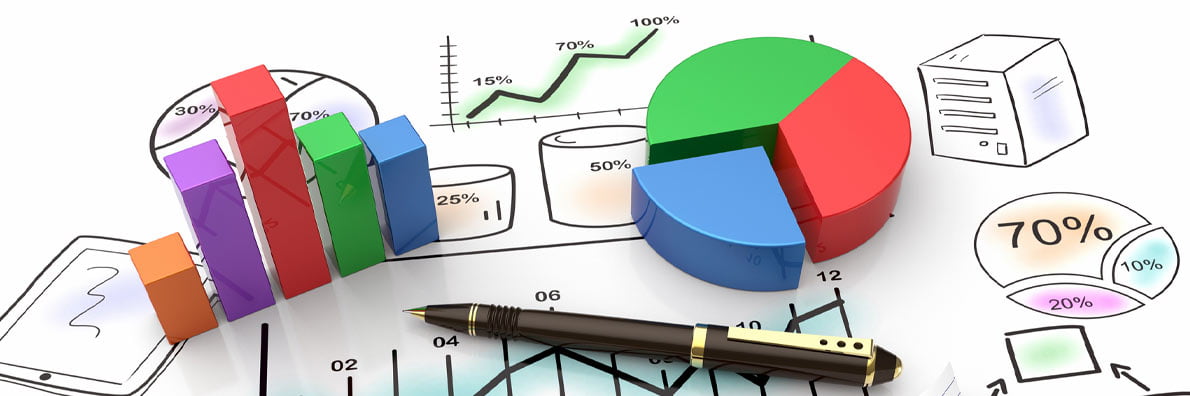 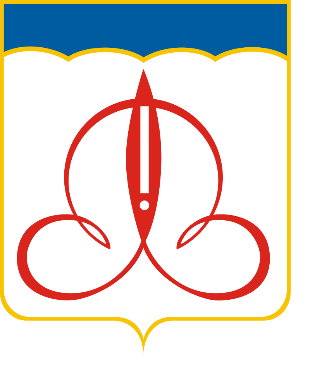 «Бюджет для граждан» подготовлен по проекту решения Совета депутатов городского округа Щёлково «Об  исполнении бюджета городского округа Щёлково Московской области за 2024 год»
Оглавление
Городской округ Щёлково Московской области — это российский регион с богатым культурным наследием, хорошо развитой промышленностью и сельским хозяйством, с мощной научной базой и квалифицированными кадрами.
Округ расположен на северо-востоке Московской области в 25 км от Москвы. Общая площадь — 621,49 кв. км.
Население округа — 218,3 тыс. чел., плотность населения 351 чел. на 1 км².
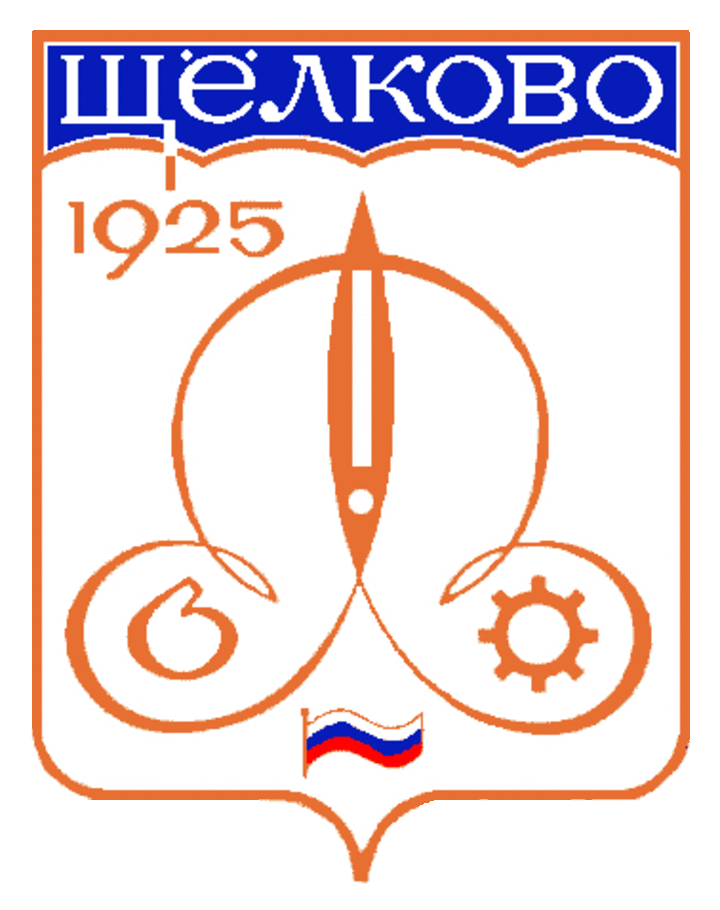 ГЛОССАРИЙ
Бюджет 
Форма образования и расходования денежных средств, предназначенных для финансового обеспечения задач и функций государства и местного самоуправления. Представляет собой главный финансовый документ страны (региона, муниципального образования), утверждаемый органом законодательной власти соответствующего уровня управления. 

Бюджетная классификация 
Группировка доходов, расходов и источников финансирования дефицитов бюджетов бюджетной системы РФ, используемая для составления и исполнения бюджетов, составления бюджетной отчётности. 

Бюджетная система Российской Федерации 
Совокупность федерального бюджета, бюджетов субъектов Российской Федерации, местных бюджетов и бюджетов государственных внебюджетных фондов. 

Бюджетный процесс 
Деятельность по подготовке проектов бюджетов, утверждению и исполнению бюджетов, контролю за их исполнением, осуществлению бюджетного учета, составлению, внешней проверке, рассмотрению и утверждению бюджетной отчетности.
Многосторонний процесс, включающий действия органов власти всех уровней не только в бюджетной сфере, но в налоговой, ценовой, кредитной и в целом в финансовой.
С точки зрения бюджетной сферы, бюджетная политика представляет собой совокупность действий и мероприятий, проводимых органами власти в сфере управления формированием и исполнением бюджета по выполнению ими функций перед обществом и государством.
Доходы бюджета
Поступающие от населения, организаций, учреждений в бюджет денежные средства в виде налогов, неналоговых поступлений (доходы от использования муниципального имущества, доходы от продажи имущества, штрафы и т.п.), безвозмездных поступлений. Кредиты, остатки средств на начало периода не включаются в состав доходов.
Расходы бюджета 
 Выплачиваемые из бюджета денежные средства.
Дефицит бюджета 
Превышение расходов бюджета над его доходами.
Профицит бюджета 
  Превышение доходов бюджета над его расходами.
Межбюджетные отношения 
Взаимоотношения между публично-правовыми образованиями по вопросам регулирования бюджетных правоотношений, организации и осуществления бюджетного процесса.
Межбюджетные трансферты 
Средства, предоставляемые одним бюджетом бюджетной системы Российской Федерации другому бюджету бюджетной системы Российской Федерации.
Программные расходы
Расходы, включенные в государственные и муниципальные программы.
Непрограммные расходы
Расходы, не включенные в государственные и муниципальные программы.
Деньги которые в него кладут – это доходы. Деньги, которые тратят – это расходы
Что такое бюджет?
Бюджет можно сравнить с кошельком
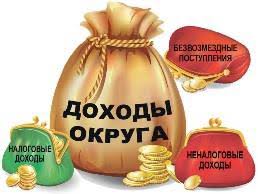 Бюджет – форма образования и расходования денежных средств, предназначенных для финансового обеспечения задач и функций государства местного самоуправления
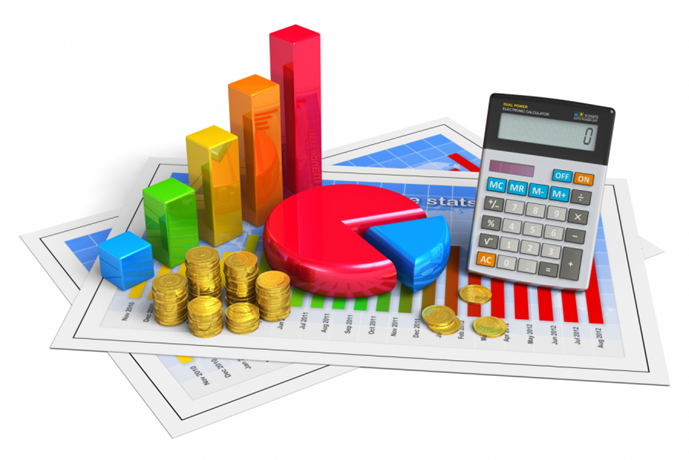 * Бюджет (от старонорманского bougettе – кошелек, сумка, мешок с деньгами)
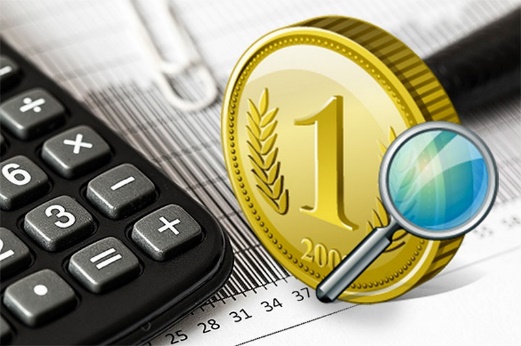 Какие бывают бюджеты?
Бюджет семьи
Бюджет организаций
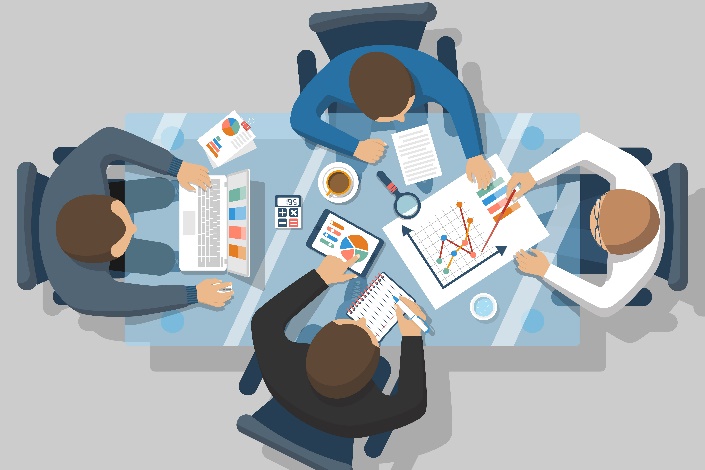 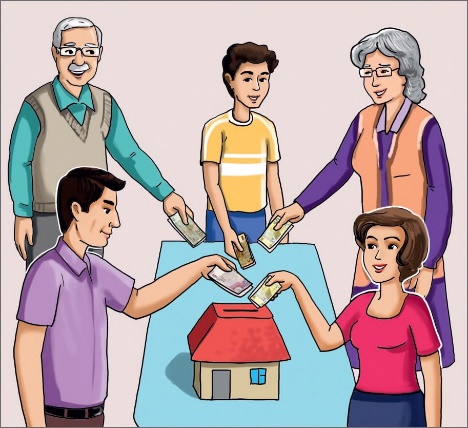 Бюджеты публично-правовых образований
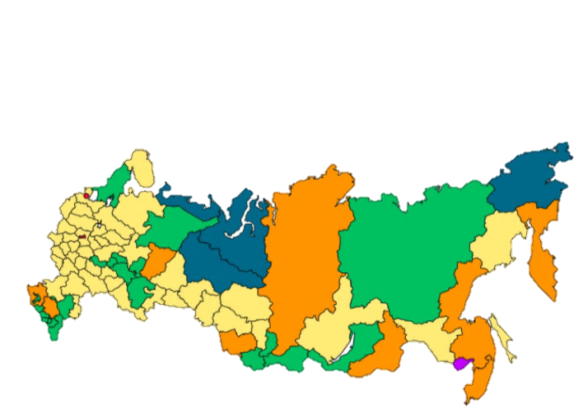 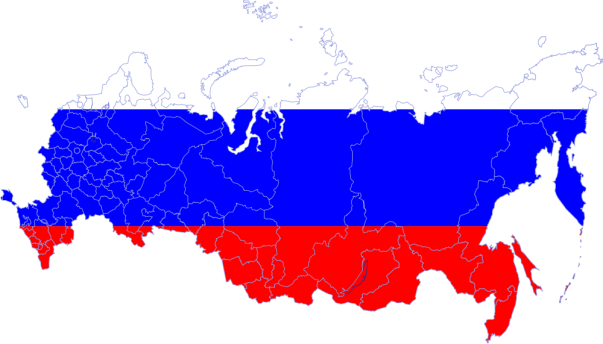 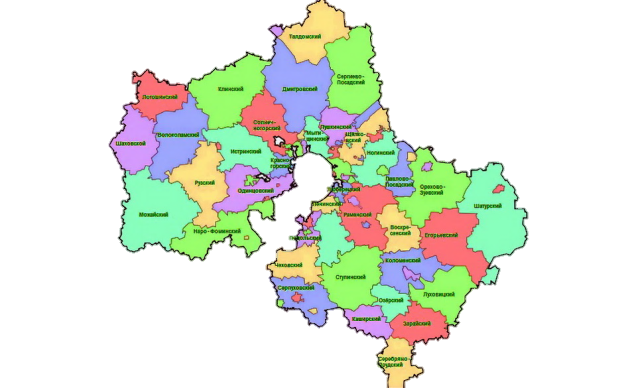 Российской Федерации
(федеральный бюджет, бюджеты государственных внебюджетных фондов РФ)
субъектов
Российской Федерации
(региональные бюджеты, бюджеты территориальных фондов ОМС)
муниципальных образований
(бюджеты городских и сельских поселений, бюджеты муниципальных районов, бюджеты городских округов)
Бюджет городского округа– это план доходов и расходов на трехлетний период
Доходы бюджета – это
поступающие в бюджет
денежные средства
Расходы бюджета – это
выплачиваемые из бюджета
денежные средства
НАЛОГОВЫЕ ДОХОДЫ:
-Налог на доходы физических лиц
-Земельный налог
-Налог на имущество физических лиц
-Налоги на совокупный доход
-Акцизы
-Государственная пошлина
РАСХОДЫ на решение вопросов местного значения:
-Образование
-Культура
-Физическая культура и спорт
-Дорожная деятельность
-Транспорт
-Градостроительство и развитие территории  городского округа
-Национальная безопасность
-Управление
-Социальная политика
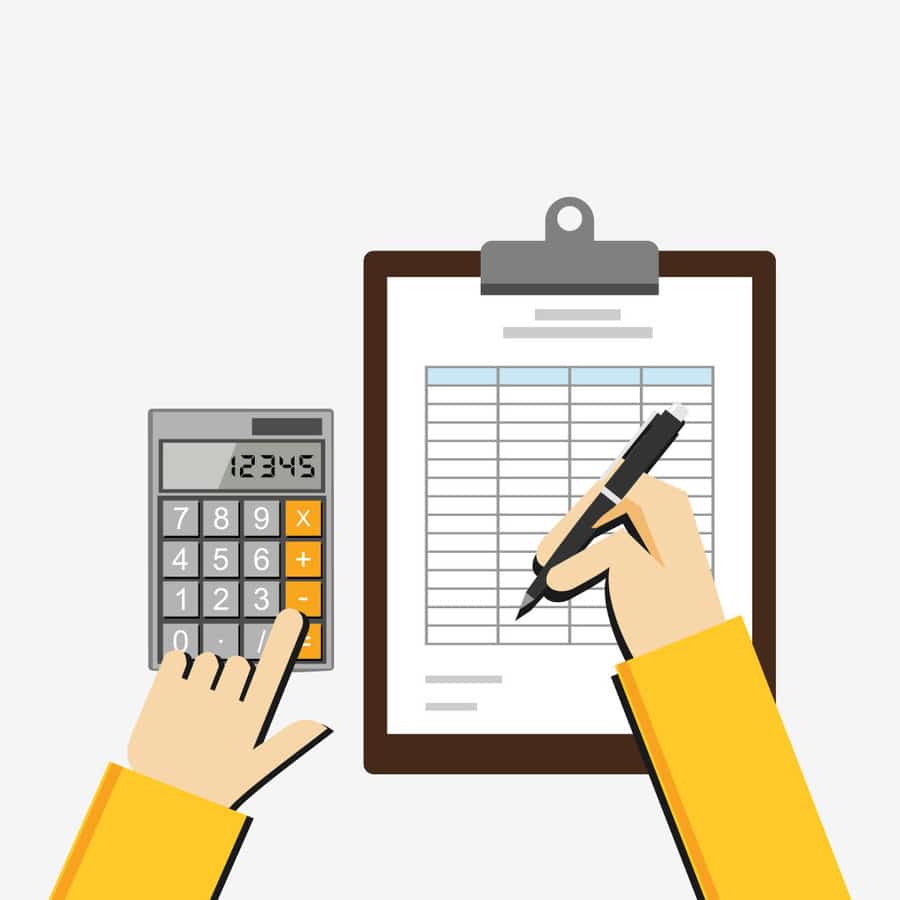 НЕНАЛОГОВЫЕ ДОХОДЫ:
-Доходы от использования муниципального имущества
-Доходы от продажи материальных и нематериальных
-Прочие доходы
МЕЖБЮДЖЕТНЫЕ ТРАНСФЕРТЫ:
Дотации, субсидии, субвенции, иные межбюджетные трансферты (помощь из другого бюджета)
ДОХОДЫ – РАСХОДЫ = ДЕФИЦИТ(ПРОФИЦИТ)
Дефицит и профицит
В случае, если доходов меньше, чем расходов, 
возникает 
ДЕФИЦИТ бюджета
В случае, если доходов больше, чем расходов,
 возникает 
ПРОФИЦИТ бюджета
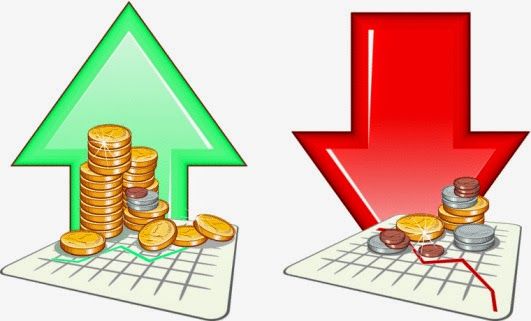 ПРИ НЕДОСТАКЕ СРЕДСТВ -
  БЕРУТ  КРЕДИТ
ИЗЛИШКИ СРЕДСТВ НАПРАВЛЯЮТ В НАКОПЛЕНИЯ
ПРОФИЦИТ
ДЕФИЦИТ
Из каких поступлений формируются доходы бюджета
ДОХОДЫ БЮДЖЕТА
Объем денежных средств, которые поступают в казну на безвозмездной и безвозвратной основе (налоги юридических и физических лиц, административные платежи и сборы, безвозмездные поступления)
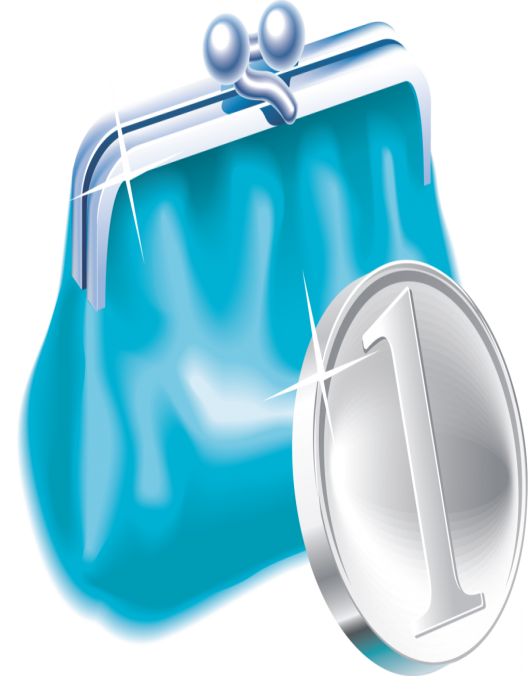 Какие налоги платили жители 
Городского округа Щёлково Московской области в 2024 году
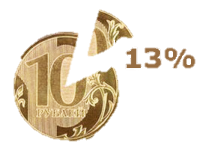 Транспортный налог
Налог на доходы физических лиц
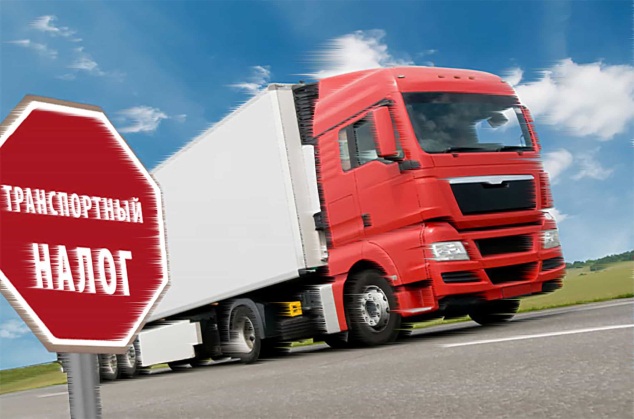 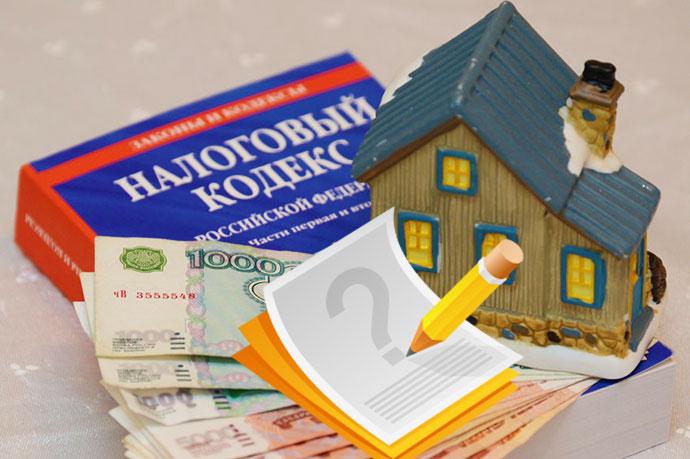 НАЛОГИ
Земельный налог
Налог на имущество физических лиц
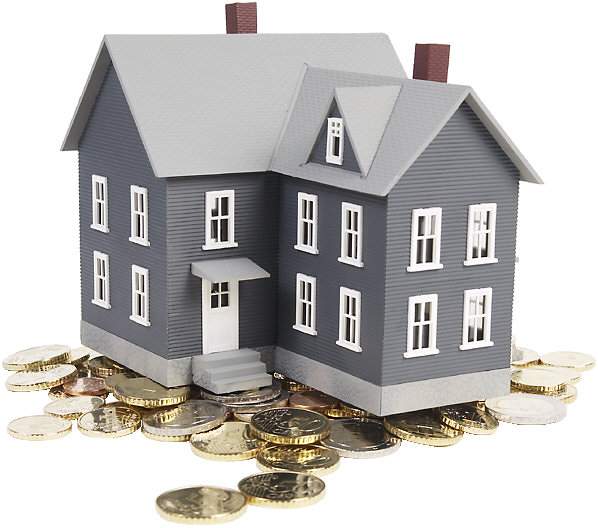 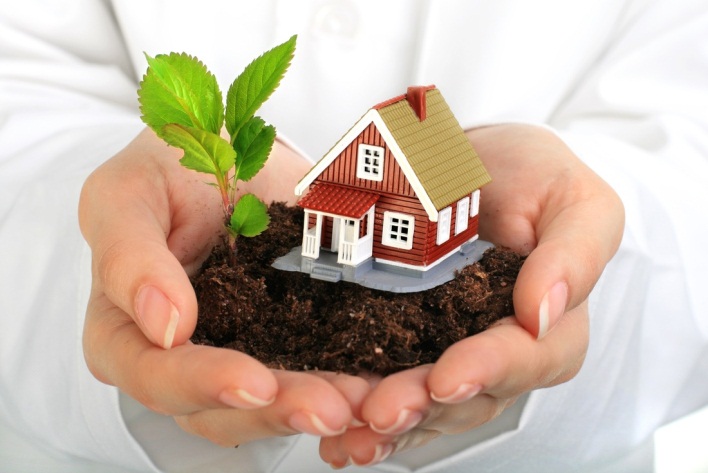 Из чего складываются межбюджетные трансферты 
(безвозмездные поступления)?
Субвенции (от лат.<Subvenire> - приходить на помощь)
Дотации (от лат. <Dotatio> -дар, пожертвование)
Субсидии (от лат.<Subsidium>-поддержка)
Безвозмездные поступления
Предоставляются на безвозмездной и безвозвратной основе без определения конкретной цели их использования
Предоставляются бюджету в целях софинансирования необходимых расходов
Предоставляются бюджетам в целях финансового обеспечения расходных обязательств публично-правовым образованиям
Аналогия в семейном бюджете:
Вы «добавляете» денег для того, чтобы ваш ребенок купил себе новый телефон 
(а остальные он накопил сам)
Аналогия в семейном бюджете:
Вы даете своему ребенку «карманные деньги»
Аналогия в семейном бюджете:
Вы даете своему ребенку деньги и посылаете его в магазин купить продукты (по списку)
БЮДЖЕТНЫЙ ПРОЦЕСС: 
этапы формирования и исполнения бюджета
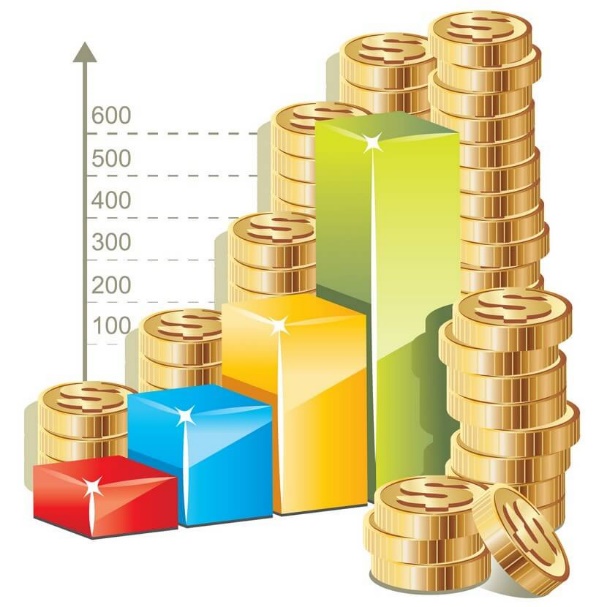 Информация о выполнении основных показателей социально-экономического развития городского округа Щёлково Московской области за 2024 год
Информация о выполнении основных показателей социально-экономического развития городского округа Щёлково Московской области за 2024 год
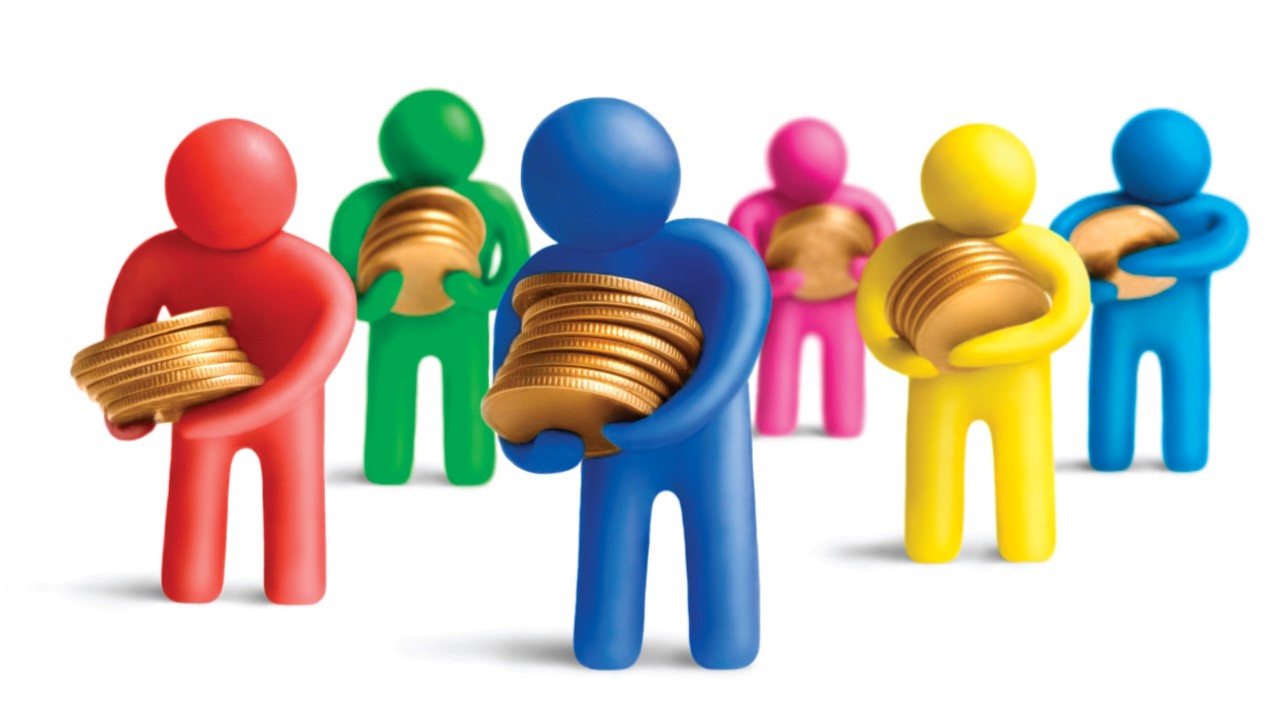 Удельный объём налоговых и неналоговых доходов на душу населения городского округа Щёлково в сравнении с другими муниципальными образованиямиисточник информации: Открытый бюджет Московской области https://budget.mosreg.ru/dokumenty/byudzhetnaya-politika/pokazateli-ispolneniya-byudzhetov-municipalnyx-obrazovanij-moskovskoj-oblasti/#tab-id-12Мосстат/Население https://77.rosstat.gov.ru/Статистика/Официальная_статистика/Московская_область/Население?ysclid=locya39shj216870105
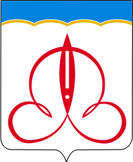 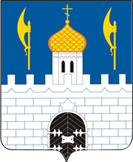 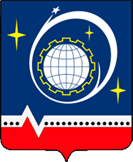 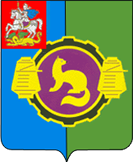 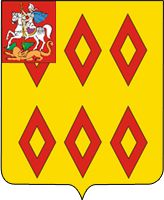 Информация о выполнении основных характеристик бюджета городского округа Щёлково Московской области за 2024 год (млн. рублей)
Виды налоговых доходов
Виды неналоговых доходов
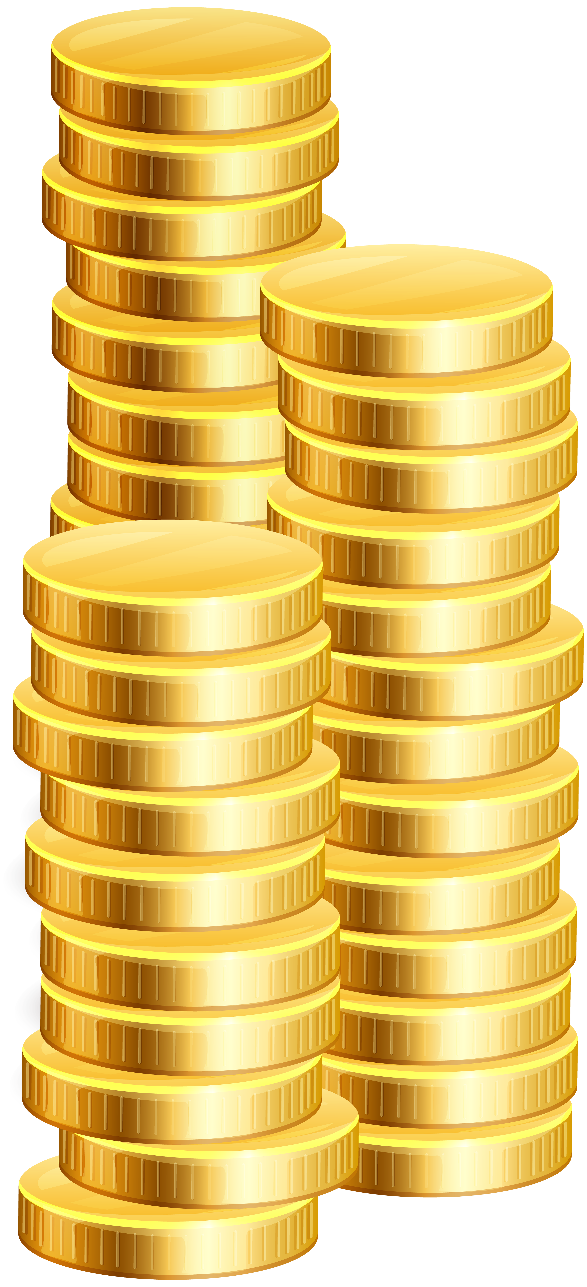 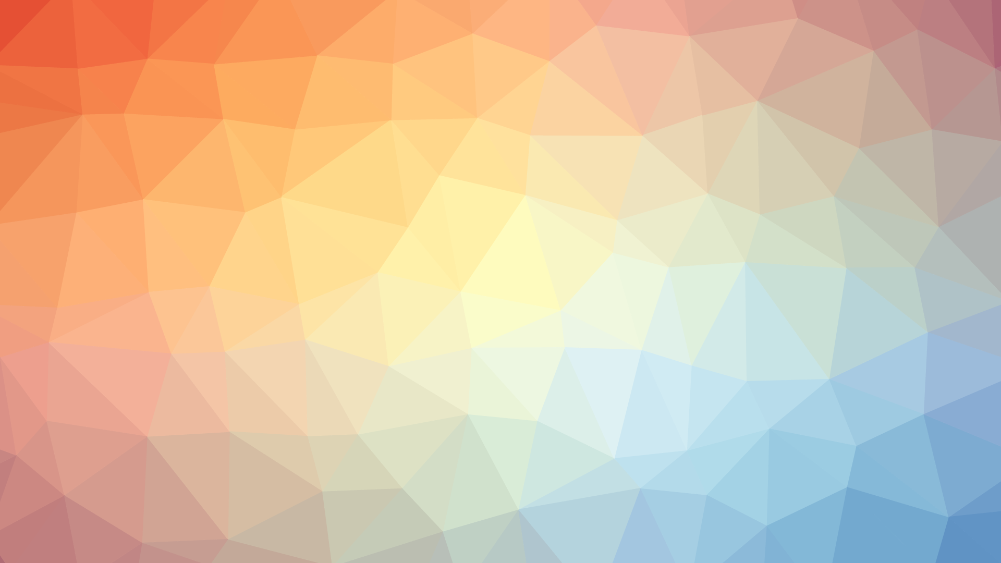 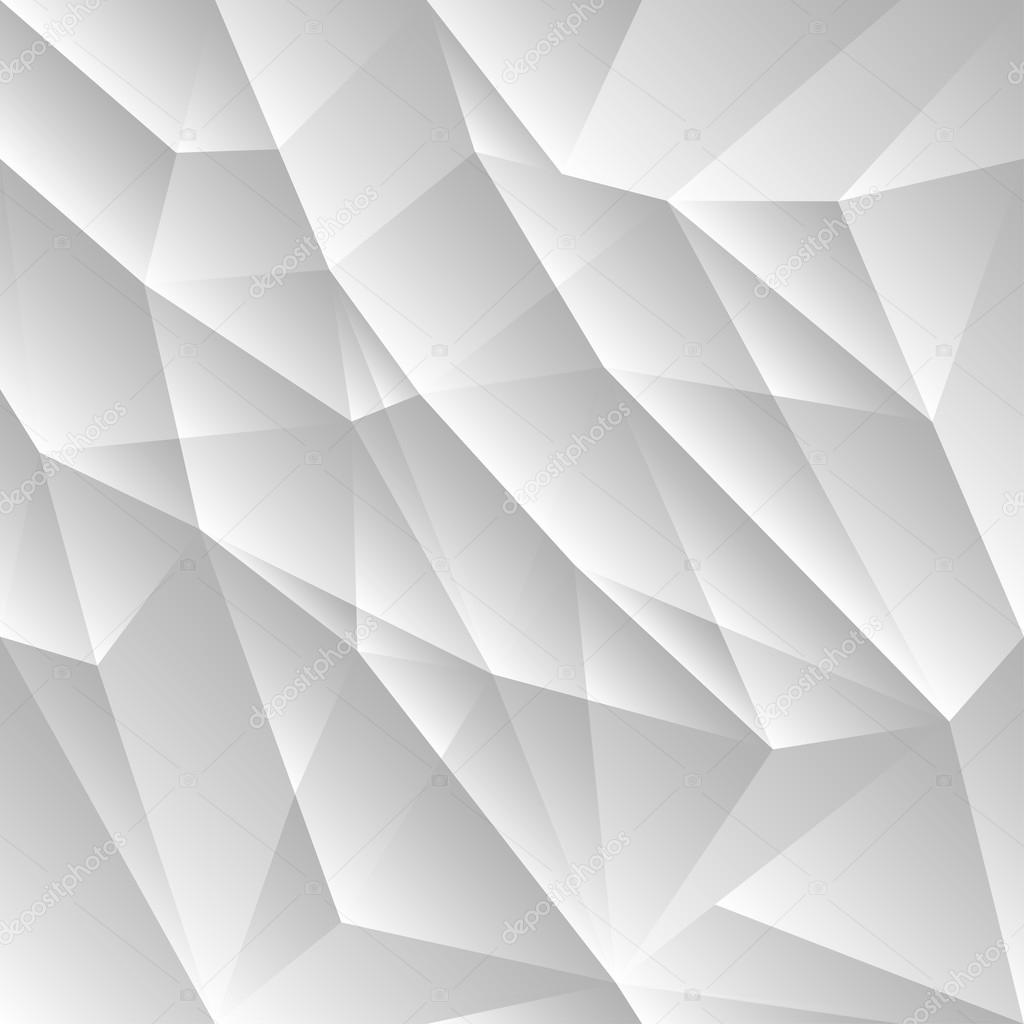 -налог на доходы физических лиц
акцизы
-налог на имущество организаций
-налог на имущество физических лиц
-земельный налог
-упрощенная система налогообложения
-единый налог на вмененный доход
-единый сельскохозяйственный налог
-налог, взимаемый в связи с применением патентной системы налогообложения
-автоматизированная упрощенная система налогообложения
-государственная пошлина
-доходы от использования  государственного и муниципального имущества
-плата за негативное воздействие на окружающую среду
-доходы от оказания платных услуг
-доходы от продажи материальных и нематериальных активов
-штрафы за нарушения законодательства о налогах и сборах
-иные неналоговые доходы
Информация об объёме и структуре налоговых и неналоговых доходов, межбюджетных трансфертов, поступивших в бюджет городского округа Щёлково за 2024 год в сравнении с плановыми назначениями
Нормативно-правовые  акты об установлении
 налога на имущество физических лиц и земельного налога
 на территории городского округа Щёлково Московской области
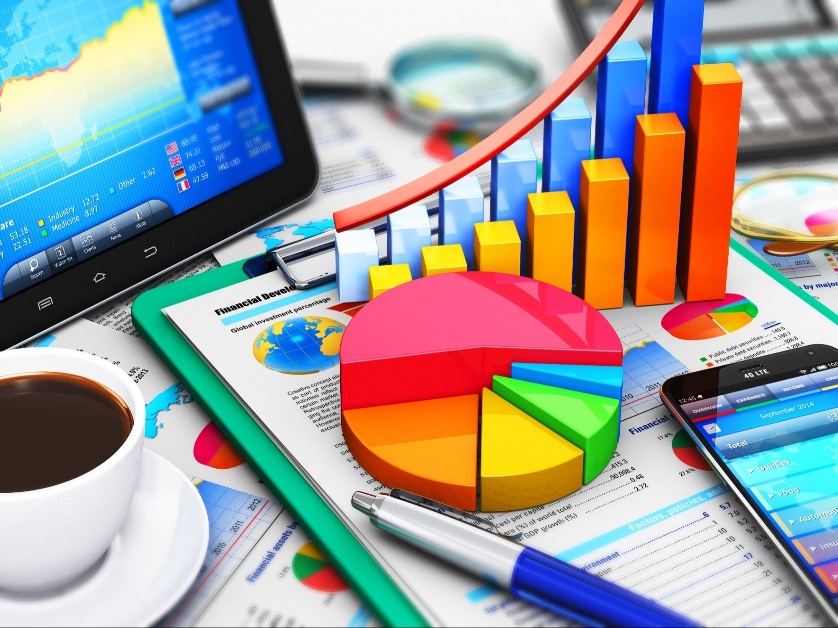 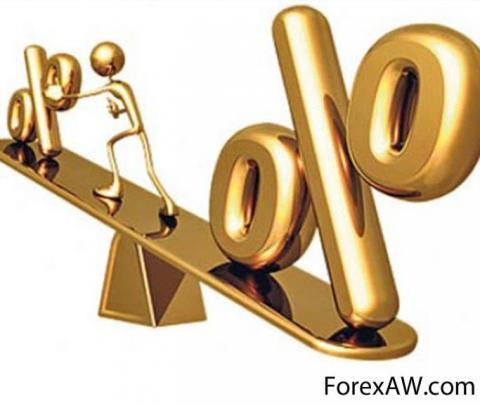 Ставки по уплате земельного налога, действующие в 2024 году
Решение Совета депутатов городского округа Щелково от 14.10.2019 г.
 N 29/3-8-НПА "О земельном налоге на территории городского округа Щёлково Московской области»
0,25 процента - в отношении земельных участков:
	- не используемых в предпринимательской деятельности и приобретенных (предоставленных) физическими лицами для ведения личного подсобного хозяйства, садоводства или огородничества, а также земельных участков общего назначения, предусмотренных Федеральным законом от 29 июля 2017 года N 217-ФЗ "О ведении гражданами садоводства и огородничества для собственных нужд и о внесении изменений в отдельные законодательные акты Российской Федерации";

0,3 процента - в отношении земельных участков:
 	- занятых жилищным фондом и объектами инженерной инфраструктуры жилищно-коммунального комплекса (за исключением доли в праве на земельный участок, приходящейся на объект, не относящийся к жилищному фонду и к объектам инженерной инфраструктуры жилищно-коммунального комплекса) или приобретенных (предоставленных) для жилищного строительства (за исключением земельных участков, приобретенных (предоставленных) для индивидуального жилищного строительства, используемых в предпринимательской деятельности);
 	- отнесенных к землям сельскохозяйственного назначения или к землям в составе зон сельскохозяйственного использования в населенных пунктах и используемых для сельскохозяйственного производства;
 	- ограниченных в обороте в соответствии с законодательством Российской Федерации, предоставленных для обеспечения обороны, безопасности и таможенных нужд.
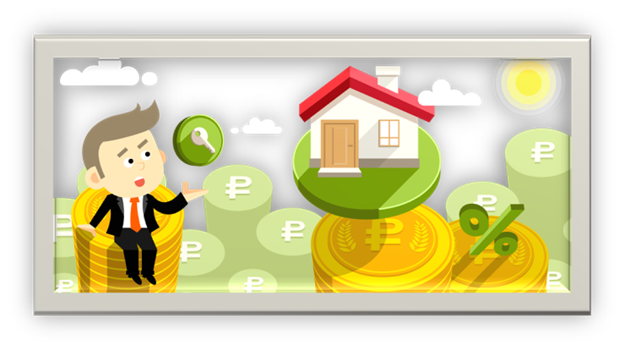 Ставки по уплате земельного налога, действующие в 2024 году (продолжение)
1,0 процента - в отношении земельных участков, занятых гаражными кооперативами и индивидуальными гаражами;
 
1,5 процента - в отношении прочих земельных участков, в том числе земельных участков, отнесенных к землям сельскохозяйственного назначения или к землям в составе зон сельскохозяйственного использования в населенных пунктах, не используемых по целевому назначению;

0 процентов - в отношении земельных участков:
	- занятых кладбищами и иными местами погребения;
	- занятых органами местного самоуправления городского округа Щелково, муниципальными учреждениями городского округа Щелково и используемых ими для непосредственного выполнения возложенных на них функций;
	- занятых организациями и индивидуальными предпринимателями, которые осуществляют деятельность в области информационных технологий (с 01.01.2022  до 01.01.2025).
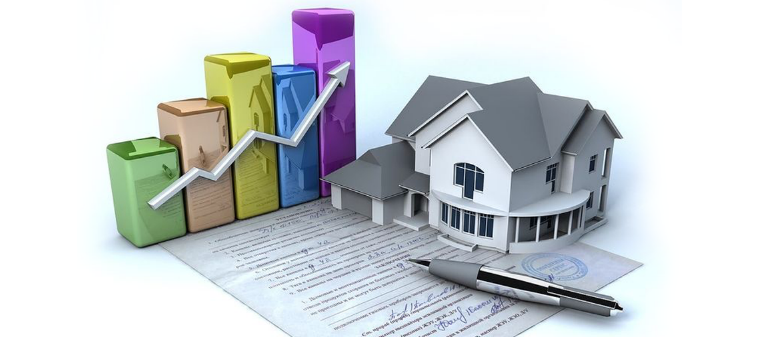 Ставки по уплате налога на имущество физических лиц, действующие в 2024 году
Решение Совета депутатов городского округа  Щелково от 14.10.2019 г.
 N 28/3-7-НПА «О налоге на имущество физических лиц на территории городского округа Щёлково Московской области»
Объекты налогообложения, кадастровая стоимость каждого из которых не превышает 300 млн. рублей:

0,1 процента - в отношении квартир, частей квартир, комнат;

0,3 процента в отношении 
-     жилых домов, частей жилых домов;
объектов незавершенного строительства;
единых недвижимых комплексов, в состав которых входят хотя бы один жилой дом;
гаражей и машино - мест;
хозяйственных строений или сооружений, площадь каждого из которых не превышает 50 квадратных метров и которые расположены на земельных участках для ведения личного подсобного хозяйства, огородничества, садоводства или ИЖС;

0,5 процента - в отношении прочих объектов налогообложения.
Ставки по уплате налога на имущество физических лиц, действующие в 2024 году (продолжение)
2,0 процента – в отношении объектов налогообложения, кадастровая стоимость каждого из которых превышает 300 млн. рублей;

Объекты налогообложения, включенные в перечень, определяемый в соответствии с пунктом 7 статьи 378.2  Налогового кодекса РФ, в отношении объектов налогообложения, предусмотренных абзацем вторым пункта 10 статьи 378.2 Налогового кодекса РФ, в 2020 году - 1,7%, 2021 году - 1,8% , в 2022 году - 1,9%, в 2023 году и последующие годы – 2,0%
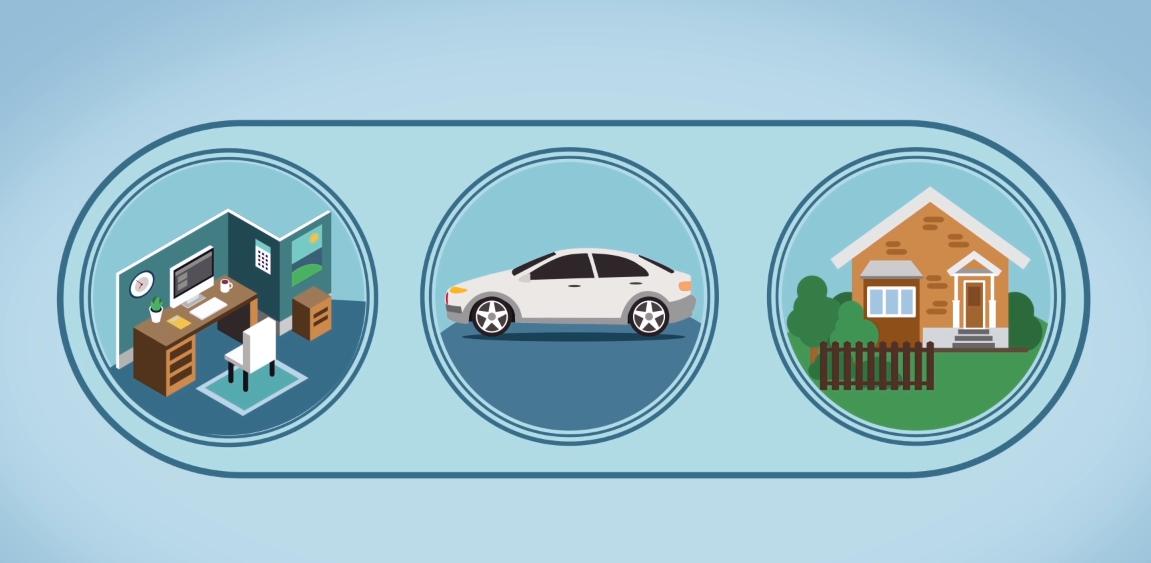 Льготы по уплате налога на имущество физических лиц не установлены  нормативным правовым актом представительного органа местного самоуправления от 14.10.2019  N 28/3-7-НПА
Информация о налоговых льготах и оценка налоговых расходов в связи с предоставлением льгот, установленных представительным органом местного самоуправления
(оценка налоговых расходов произведена в соответствии с постановлением Администрации городского округа Щёлково от 20.05.2020 № 1348 «Об утверждении порядка формирования перечня налоговых расходов городского округа Щёлково Московской области и оценки налоговых расходов городского округа Щелково Московской области» в ред. № 4764 от 15.12.2023)
Структура расходов бюджета городского округа Щёлково Московской области
Информация о расходах бюджета городского округа Щёлково Московской области в разрезе муниципальных программ за 2024 год
Целевые показатели муниципальных программ городского округа Щёлково Московской области за 2024 год
Расходы бюджета городского округа Щёлково Московской области с учётом интересов представителей целевых групп пользователей за 2024 году (тыс. рублей)
Расходы бюджета городского округа Щёлково Московской области за 2024 год по разделам и подразделам КБК
Тыс. рублей
Тыс. рублей
Информация об общественно значимых проектах, реализуемых на территории городского округа Щёлково Московской области в 2024 году (тыс. рублей)
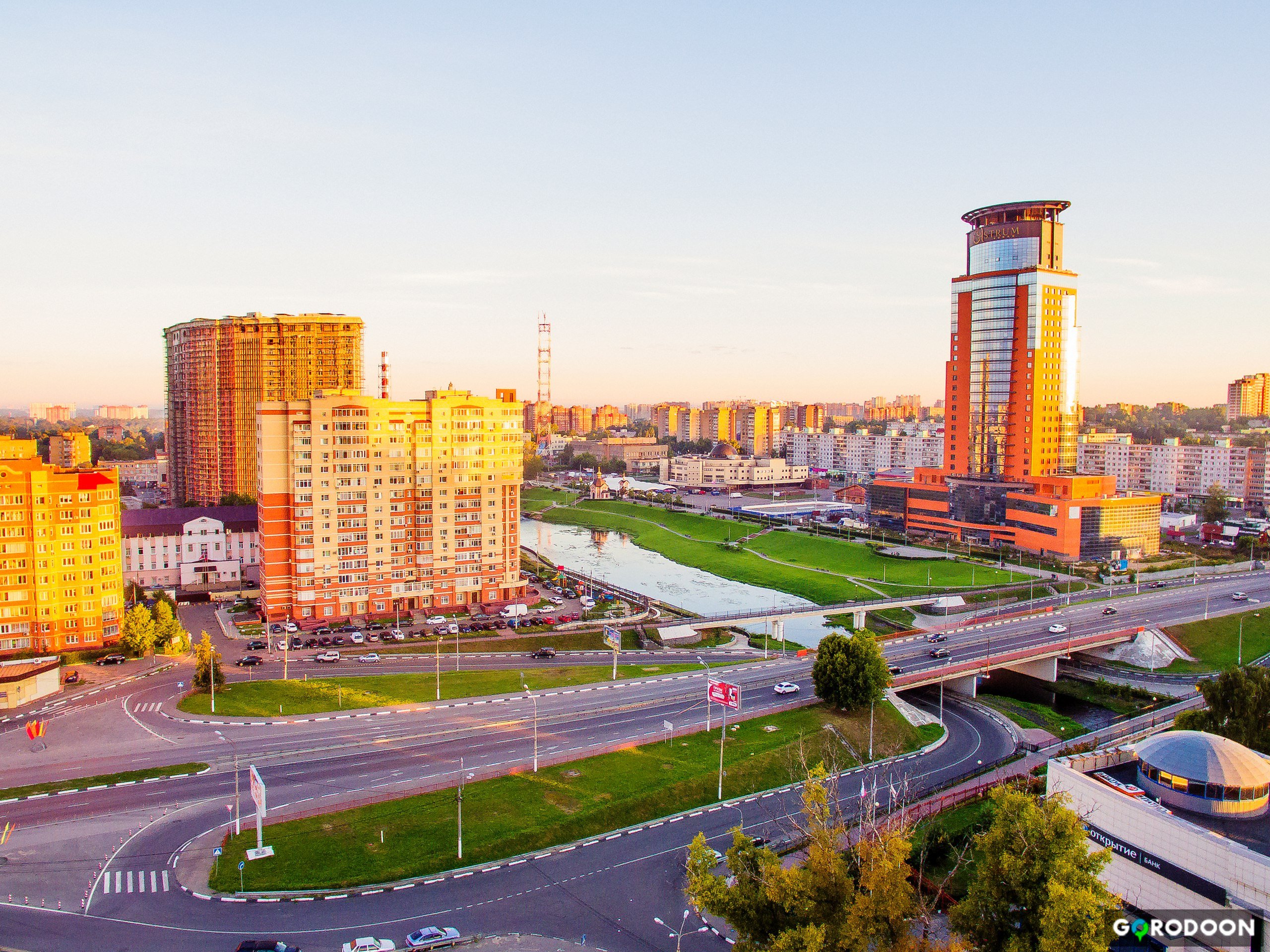 «Бюджет для граждан» 
Подготовлен  Финансовым  управлением
 Администрации городского округа Щёлково
Адрес: Пролетарский проспект, д. 1-1а, г. Щёлково, Московская область, 141100.
Телефон/факс: 8 496 566-94-19.
Эл. почта: fuashr@mail.ru.
График работы: понедельник—четверг с 9:00 до 18:00, пятница — с 9:00 до 16:45, обед — с 13:00 до 13:45.
Выходные дни: суббота, воскресенье.
Начальник Финансового управления Администрации городского округа Щёлково — Александр Владимирович Фрыгин.
Время приёма граждан: понедельник с 9:00 до 18:00
Обеденный перерыв с 13:00 до 13:45